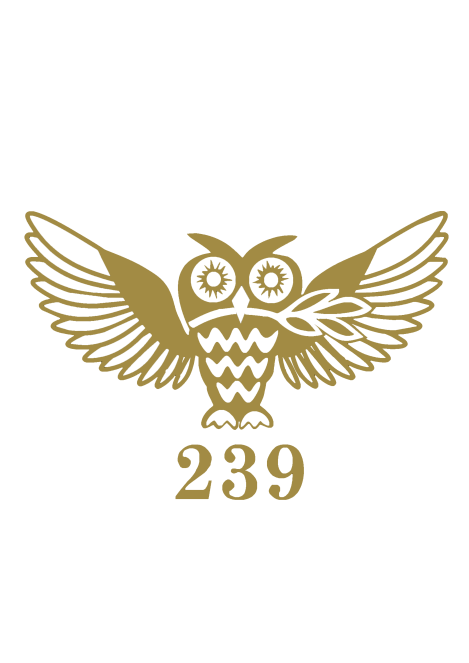 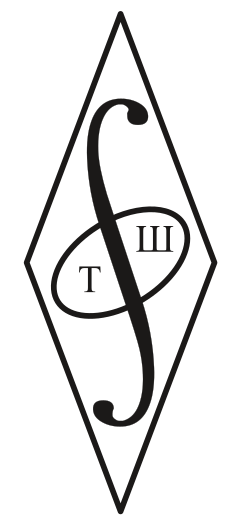 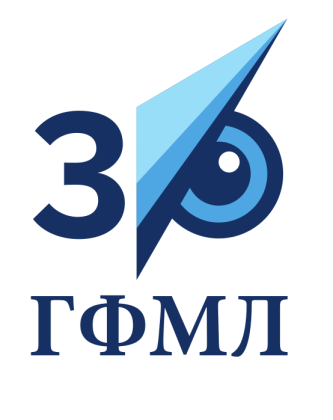 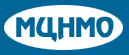 Трехмерные аналоги некоторых теорем планиметрии
В.Б.Некрасов
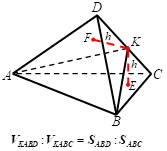 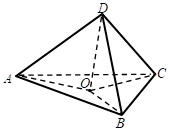 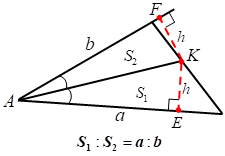 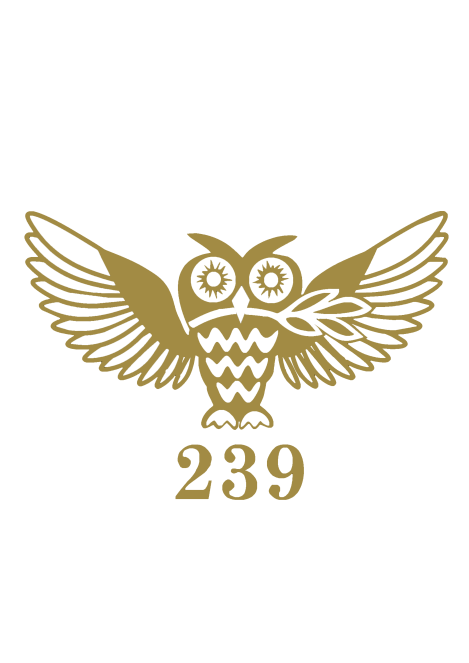 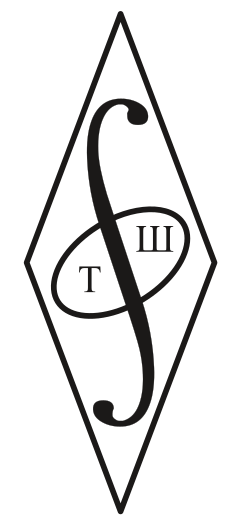 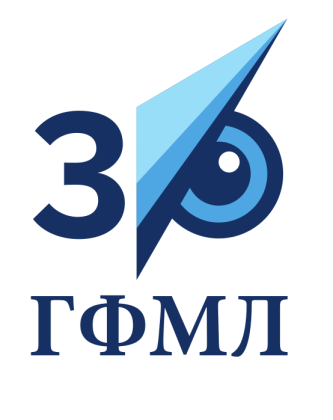 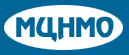 Рекомендуемая литература1. О. А. Иванов «Математика приятная во всех отношениях».  Санкт-Петербург, «СМИО-Пресс», 2014 .2. В. Б. Некрасов. «Вся школьная математика» Санкт-Петербург, «СМИО-Пресс», 2011.3. В. В. Прасолов.  «Задачи по стереометрии»  Москва, «МЦНМО», 2010.